بسم الله الرحمن الرحیم
www.irhesabdaran.ir
فصل هشتم                       تدوین سیاست های حسابداری                        استاد مربوطه:آقای دکتر بیگلر                                                       ارائه دهنده:زهرا عیوضی                                                                    اردیبهشت 92
تعریف سیاست های حسابداری:مجموعه ای از استانداردهای حسابداری،بیانیه ها،تفسیرها،قوانین و مقرراتی را که شرکت ها در گزارشگری مالی رعایت می کنند. سياست هاي حسابداري هر شركت عبارت است از روشهای بكارگيري اصولي را كه مديريت واحد تجاري با توجه به شرايط با هدف ارائه گزارش هاي مربوط به وضع مالي ، تغيير در وضع مالي و نتيجه عمليات، طبق اصول پذيرفته شده حسابداري ، مناسب ميداندو بر همين اساس صورت هاي مالي تهيه و گزارش مي شوند.
www.irhesabdaran.ir
دو پرسش عمده مطرح شده  مربوط به تدوین سیاست های حسابداری:         1- چه كسي بايد سياست هاي حسابداري را تدوين كند؟          2- سياست هاي حسابداري را بايد چگونه تدوين كرد؟
راه های  گوناگون تدوین سیاست های حسابداری:  سیاست های حسابداری به روشها و راه های مختلف تدوین می شود.    مثلا در ایالات متحده آمریکا کمیسیون بورس و اوراق بهادار و هیئت استانداردهای                            حسابداری مالی تدوین سیاستهای حسابداری را بر عهده دارند.البته سازمان های دیگری          هم در صدد تدوین استانداردهای حسابداری می باشند. مانند ((هیئت استاندارهای حسابداری     دولتی))،((هیت استانداردهای حسابدرای راه آهن )) و...
سیاست گذاری در سطح شرکتپس از بحرانی که در بورس نیویورک سال1929 بوجود آمد،حسابداران آمریکا واکنش نشان داده وکمیته خاص شرکت ها را با همکاری سازمان بورس نیویورک با ریاست آقای جورج.او.می  تشکیل داد.این مقام ،رئیس هیئت مدیره جامعه حسابداراران نیز بود.در تاریخ22سپتامبر 1932 نامه ای توسط جامعه حسابداران آمریکا برای بورس نیویورک فرستاده شد،در این نامه آقای جورج می پیشنهاداتی به شرکتهای سهامی داد،که سنگ بنای گزارشهای مالی در آمریکا را بر زمین گذاشت.
www.irhesabdaran.ir
دیدگاه آقای جورج او.می:1)شرکت ها باید اطلاعات تفصیلی در مورد روشهای حسابداری و ارائه گزارشات را افشا        نمایند.2)شرکت ها باید اعتراف کنند که در کاربرد این روشها دارای ثبات رویه هستند. 3)حسابرسان باید تایید کنند که شرکتها اطلاعات مربوط به روش های حسابداری خود را     افشا می کنند.
www.irhesabdaran.ir
آقای جورج او.می مناسب ترین راه جهت آگاه نمودن مردم از وضع مالی شرکت اعتقاد به آزادی نسبی(برای مسئولان شرکت) دانست.به بیان دیگر او بر این باور بود که تصمیمات مربوط به سیاست گذاری حسابداری باید به شرکت محول شود.قیمتی را که شرکت از بابت این آزادی عمل پرداخت می کردعبارت بود از افشای کامل اطلاعات و اینکه شیوه ی افشای اطلاعات باید در چارچوب اصول مشخص و گسترده ای قرار می گرفتند که مورد قبول همگان واقع شده بود.
مشکلات عملی بوجود آمده(در برابر دیدگاه های آقای جورج.می): 1)شرکت ها این آمادگی را نداشتند که هزینه های مربوط به افشای کامل اطلاعات درباره ی روش های حسابداری خود را بپردازند.2)عدم دستیابی به اصول مورد قبول همگان
www.irhesabdaran.ir
سیاست گذاری فراسوی مرزهای شرکتبا بحران اقتصادی وازهم پاشیدن بازار سهام آمریکا،نظریات آقای(جورج او.می) از دیدگاه علمی منتفی گردید و دو اقدام قانون گذاران که بر سیستم حسابداری اثرگذار گشت،عبارتند بودند از: 1)قانون حقیقت در اوراق بهادار(1933) 2)قانون مبادله اوراق بهادار(1934)  برایند دو قانون: تشکیل کمیسیون بورس اوراق بهادار(1934)
www.irhesabdaran.ir
علت تشکیل کمیسیون بورس اوراق بهادار:نظارت بر موسسه های مالی،جهت دادن اطمینان بیشتر به سرمایه گذاران،مبنی بر اینکه :1)بازار سرمایه دارای کارآیی بیشتری است.2)همواره از آنچه در بازار میگذرد آگاه شوند. کمیسیون بورس واوراق بهادار در زمانی کمتر از 5سال بسیاری از اختیارات مربوط به تدوین استانداردها را به بخش خصوصی واگذار نمود:نخست این مسئولیت به((کمیته رویه های حسابداری))،پس از آن به ((هیئت اصول حسابداری))و امروز به ((هیئت استانداردهای حسابداری مالی))واگذار شده است.البته این بدان معنی نیست که کمیسیون خود را کنار کشیده،در حالی که کمیسیون توانسته اثرات زیادی برحسابداری بگذارد.
www.irhesabdaran.ir
کمیسیون بورس و اوراق بهادار نخست نقش خود را از مجرای تفسیرهایی در مورد پیش نویس بیانیه های هیئت اصول حسابداری و بیانیه های هیئت استانداردهای حسابداری مالی می نماید ایفا می کند وهمچنین در مورد تدوین پیش نویس ها ،بیانیه ها و استانداردها،تا زمان انتشار آنها،دخالت می نماید.ولی،کمیسیون از طریق انتشار ((مقرراتs-x)) ((سلسله نشریه های حسابداری)) به وسیله کمیسیون یا رئیس حسابداری  و از طریق اتخاذ تصمیمات رسمی،به صورت مستقیم بر حسابداری اثر می گذارد.
www.irhesabdaran.ir
روش های تدوین سیاست های حسابداری
www.irhesabdaran.ir
نتیجه های اقتصادی و سیاسی سیاست های حسابداریدر رابطه با سیاستهای حسابداری همه تصمیمات باید دارای نتیجه های اقتصادی باشند. اگر نتیجه های اقتصادی به بار نیاید، دلیلی برای تدوین سیاستهای حسابداری وجود نخواهد داشت. بهبود اطلاعاتی که در دسترس سرمایه گذاران و سایر استفاده کنندگان از آنها قرار می گیرد همانا نتیجه های مطلوبی است که در سایه آنها می توان تصمیمات اقتصادی معقول تری اتخاذ کرد ویا اینکه هزینه جمع آوری اطلاعات برای استفاده کنندگان از آنها  را کاهش یابد.
www.irhesabdaran.ir
اثر سیاست های حسابداری بر استفاده کنندگان از صورتهای مالی (نمودار2-8:نتیجه های اقتصادی)استفاده کنندگان                   نتیجه های اقتصادی سرمایه گذاران و بستانکاران            اتخاذ تصمیمات مالی معقول تر                                               کاهش هزینه جاری جمع آوری و تجزیه وتحلیل                                              اطلاعات مالی                                              کاهش هزینه بستن قراردادها و پس از آن،احتمالا،                                              تجدیدنظر در آنها بر اساس اعداد و ارقام ارائه                                               شده در صورت حسابها شرکتهای سهامی                          کاهش هزینه انتشار گزارشهای مالی                                               تغییر در قیمت سهام به سبب افشای اطلاعات                                               جدید یا تفاوت در تغییر سودمدیریت                                      رفتار مدیریت ملی(در سطح کشور)                      تخصیص منابع به روشی مطلوب تر سایرین                                     سیاست های کمیسیون های قانونگذاری                                                                                   پنداشت مردم در مورد شرکتها
www.irhesabdaran.ir
اثر سیاست های حسابداری بر استفاده کنندگان از صورتهای مالی1)بخشی از این سیاستها موجب تغییر ثروت اقتصادی یا جریانهای نقدی استفاده کنندگان    می شود.2)برخی دیگر از این سیاستها بر رفتار افرادمانندمشتریان،کارکنان و...نسبت به شرکت        اثر میگذارد. 3)برخی نیز بر هدف های ملی یا کشور اثر گذار بوده که مورد توجه سازمانهای دولتی    قرار میگیرد.
یکی از بحث های جاری علیه سیاستهای جدید حسابداری این بود،که چنین تغییری باعث خواهد شد که قیمت بازار اوراق قرضه  یا سهام شرکت کاهش یابد.چون بطور کلی مدیران عامل اجرایی شرکتها، روشهایی را ترجیح می دهند که بتوان سود مورد گزارش را هموار ساخت،زیرا آنها چنین ابراز می کنند که هر قدر نوسان سود گزارش شده، بیشتر باشد،از نظر سرمایه گذاران،ریسک بیشتر است و در نتیجه قیمت اوراق بهادار بیشتر کاهش می یابد.برای مثال برخی از مدیران مالی،در سطح اجرایی،با منظور کردن هزینه های تحقیق و توسعه به عنوان هزینه های جاری مخالفت می کنند،زیرا  این اقدام می تواند بر سود مورد گزارش و در نتیجه بر قیمت سهام شرکت اثر بگذارد. و این تحقیقات نشان داد که بازار اوراق بهادار کارآست و نمی توان با تغییر دادن رویه های حسابداری، بازار را فریب داد و این بدان معنی است که نتیجه های اقتصادی به بار نخواهد آمد.
www.irhesabdaran.ir
-طبق چارچوب نظری (حسابداری اثباتی) اولویت هایی را که مدیران برای سیاست های خاص حسابداری در نظر دارند ناشی از پنداشت آن ها بر اثراتی است که این سیاستها میتواند بر منافع آنها بگذارد.- یکی دیگر از اثرهای ظریف  ناشی از نتیجه های اقتصادی اثر  بازخورد اطلاعات است، که آنرا(اطلاعات استقرایی) می نامند. اطلاعات منتشر شده ،هم میتواند بر دریافت کننده اثر گذار باشد و هم بر تصمیمات و اقدامات ارایه کننده اطلاعات اثر بگذارد.امکان دارد شیوه ی تعیین ارزش دارایی ها یا محاسبه سود و افشای اطلاعات باعث شوند  که مدیریت برای خنثی کردن اثرات مورد انتظار یا مورد تصور این اطلاعات دست به اقدامات خاصی بزند حتی اگر این اقدامات به نفع مدیریت شرکت نباشد.
www.irhesabdaran.ir
مقررات حسابداری:دیدگاه های موافق و مخالف پرسشهای مطرح شده پس از تشکیل کمیسیون بورس اوراق بهادار آمریکا: 1)آیا اقدام 1934(مبنی بر تدوین مقررارت حسابداری به وسیله بورس و اوراق          بهاداردر جهت تامین اهداف )عمل مناسبی بود؟ 2)چرا نباید به وضع دهه ی 1920 برگشت یعنی زمانی که در ایالات متحده امریکا    شرکتها از نظر انتخاب سیاستهای حسابداری دارای آزادی عمل کامل بودند؟ 3)آیا ساختار کنونی شیوه ی تدوین مقررات مربوط  به گزارشگری مالی به نفع مردم    عادی آمریکاست؟
www.irhesabdaran.ir
مقررات حسابداری:دیدگاه های موافق
1)ناتوان ماندن بازار                2)کالاهای عمومی و سواری  
   مجانی   3)قابل اعتماد بودن و قابل مقایسه 
   بودن اطلاعات
دلایل دیدگاههای موافق با تدوین مقررات
www.irhesabdaran.ir
ناتوان ماندن بازاراز نظر حسابداری چنین به نظر می رسد که تدوین مقررات لازم باشد . زیرا تصور بر این است که بازار نتوانسته است از نظر جامعه مقدار اطلاعات مطلوب ارائه نماید . از این رو برای تامین ((منافع عموم مردم )) نیاز به مقررات  است . باتوجه به تدوین برخی مقررات توسط دولت و تشکیل کمیسیون قانون تجارت فدارال کنونی موجب افزایش انحصار اطلاعات گردیدو نبودن رقابت و وجود شرکت های انحصاری باعث شد قیمت ها بالبرود . تقاضا کم شود . و بازار از این دیدگاه ناتوان مانده که نتوانسته است مقدار مطلوب کالا به بازارعرضه  نماید .به بیان کلی گفته می شود زمانی پدیده نامتقارن بودن اطلاعات  به وجود می آید که یکی از طرف های معامله پیش از دیگری اطلاعات داشته باشد و می توان پیش بینی کرد که یکی از نتیجه های الزامی همانا ناتوان ماندن بازار باشد .
کالاهای عمومی و سواری مجانیتعریف کالای عمومی:کالایی که هر یک از افراد جامعه می تواند از آن لذت ببرد،بدون اینکه بر لذتی که دیگران از این کالا می برند،اثر بگذارد.دفاع ملی نمونه کلاسیک از این نوع کالاست.و همچنین باتوجه به اینکه نمیتوان آنرا در بازار به راحتی داد و ستد کرد دولت بر این نوع کالاها مدیریت می نماید. اطلاعات حسابداری را یک کالای عمومی می دانند چرا که آن میتواند بدون هیچ هزینه ای از یک شخص به شخص دیگری منتقل شود کسانی که کالاهای عمومی را بدون پرداخت هیچ مبلغی به مصرف می رسانند به اصطلاح کسانی هستند که (سواری مجانی)میگیرند.
به هر حال اگر اطلاعات حسابداری یک کالای عمومی قلمداد شود،در آن صورت شرکتها دیگر انگیزه قوی نخواهند داشت تا اطلاعات حسابداری مربوط به خود را تولید و عرضه نمایند در نتیجه بازار عاری از مقررات، اطلاعات حسابداری را به مقدار لازم تولید و عرضه نمی نماید برای اینکه بتوان چنین اطمینانی داد که تقاضای واقعی برای اطلاعات حسابداری تامین میشود سازمانهای قانونگذار دخالت نموده و شرکتها را ملزم به ارائه گزارشات می نمایند.
قابل اعتماد بودن و قابل مقایسه بودن اطلاعاتدلیل دیگر برای وجود مقررات ،(همسانی) است زیرا از این طریق میتوان  صورتهای مالی واطلاعات افشا شده را با هم مقایسه کرد.زیرا همسانی صورتهای مالی باعث میشود که بتوان براحتی شرکتها را با هم مقایسه کرد ودر نتیجه هزینه هایی را که استفاده کنندگان از صورتهای مالی برای گردآوری اطلاعات متحمل میشوند را کاهش داد. و همچنین محدود کردن آزادی عمل مدیر میتواند موجب افزایش اعتمادی شود که استفاده کنندگان از اطلاعات دارند و می توانند از این گزارش ها اطلاعات قابل اتکا بدست آورند.
به صورت ضمنی دو ادعا وجود دارد:نخست باور بر این است،که در سایه همسانی می توان شرکت ها را به بهترین شکل ممکن با هم مقایسه کرد و دوم این که مدیران در انتخاب گزینه ها ازادی عمل کامل داشته باشند،اطلاعات را به شیوه متفاوت ارائه خواهند کرد،به گونه ای که نمی توان آنها را با هم مقایسه کرد.منتقدان در پاسخ  به ادعای نخست می گویند،اگر هدف استفاده کنندگان این باشد که تصمیمات مالی معقولی اتخاذ نمایند،ارائه اطلاعات اثر گذار(مهم) از ارائه اطلاعات همانند مهم تر است.منتقدان برای ادعای دوم اشاره می کنند،شرکتهایی که پیش از 1929 اطلاعات خود را افشا می کردند،ترازنامه و سود و زیان منتشر می کردند که بسیار مشابه بودند.بدون تردید طرفداران وجود مقررات خواهند گفت که آنها به میزان کافی مشابه نبوده اند.
مقررات دوای درد یا بلای جان ؟سفسطه مرغ همسایه غاز است .مقررات ریشه در بحران دارد. نظریه پردازان همواره یاد آور می شوند که تقریبا همیشه مقررات در واکنش به بحران ها مشخص می شوند . تئوری تسخیر شدگان تدوین کنندگان مقررات مقهور کسانی می شوند که مقررات بر آنها اعمال میشود .معمایی که سازمانهای قانون گذاری با آن روبه رو هستند این است که ناگزیرند هرسال قوانینی را تصویب کنند. ولی شاید در یک سال نیازی به تدوین هیچ قانونی نیاشد . پس از انکه قانون گذاری به اوج خود رسید گروه هایی که  متقاضی تشکیل سازمان قانون گذاری بودند از این صحنه می روند و تنها آنچه تدوین شده می ماند . نتیجه آنکه یک سازمان قانون گذاری به وسیله همان نیروهایی را که  می خواست کنترل کند (( تسخیر می شود )).قانون گذاران در خدمت منافع کسانی هستند که برای آنان قانون تدوین می کند
اقدام انفعالیتدوین کنندگان مقررات به جای اینکه دارای ابتکار عمل  باشند حالت انفعالی به خود می گیرند . یعنی همیشه قانون گذار خود را در آخرین صحنه مبارزه مشاهده می کند . مدیریت بر سیاست های حسابداریآیا در مورد تدوین استاندارد حسابداری می توان نتیجه ای گرفت ؟نخست باید به این واقعیت توجه کرد که اطلاعات حسابداری فقط یکی از منابع مالی است که فرد و بازار میتوانند از ان استفاده کنند . دوم ،این سیاستها را نمی توان تنها به صدور دستوری برای روش ها ی تعین ارزش اقلام و مقررات افشای اطلاعات و شکل ارائه صورت حساب محدود کرد زیراتصمیمات گوناگون دارای نتیجه های گوناگون است . باید هه هزینه ها و منفع مستقیم و غیر مستقیم اطلاعات مالی را را مورد توجه قرار دارد . سوم در تدوین سیاست های حسابداری در سطح کشور باید سطح رفاه جامعه را مورد توجه قرار داد و این کار ببسیار مشکل است البته مقصود این نیس که نباید به منافع خاص سرمایه گذاران توجه نکرد . توجه کردن به نیازهای گسترده تر جامعه این نتیجه را در بر دارد که حسابداری به صورت بخشی یا جزیی از دولت در می آید ، حتی اگر این کار به صورت غیر مستقیم انجام شود .
www.irhesabdaran.ir
دولت مردمی باتوجه به سنت مردم سالاری نقش دولتی که به وسیله مردم انتخاب می شود این است که باتوجه به رای اکثریت مردم ثروت را توزیع کند. از این رو باید پذیرفت که دولت باید در تدوین استاندارد های حسابداری الزاما مشارکت داشته باشد . تفویض اختیارپس از پذیرفتن مشارکت و نقش دولت در تدوین نباید اینگونه ایفا شود که مقررات به طور مستقیم به وسیله آن تدوین شود . دولت می توان دستور دهد سازمانهای خاصی از طرف آن نهاد ای وظیفه را انجام دهند . تفویض اختیار طبق قانون دولت هنگام تدوین مقررات چه مستقیم و چه غیر مستقیم نیازی ندارد که  هر لحظه به موضوع تفویض اختیار توجه کند .بلکه متواند نهاد های را با قدرت سیاسی به وج.ود آورد که بنا به فرض نشان دهنده خواست همه مردم باشد .
www.irhesabdaran.ir
نقش هیئت استانداردهای حسابداری مالیپیش از هر چیز هیئت سیاست هایی را تدوین کند که مورد قبول همه باشد و ضمنا باید دیدگاه سازمان های سیاسی را بشناسد و خود را با منافع مردم هماهنگ کند. از این رو کار یا وظیفه هیئت این است که گروههای ذینفع را از سیاست های مطرح و مورد بحث  ونیز نقاط قوت این سیاست ها آگاه سازد . اصول حسابداری  و سیاست نظر دیوید موسو قاعده بازی ایجاب می کند که یک فرآیند سیاسی به اجرا در آید نام آن را هرچه می خواهید بگذارید ، آن چیزی جز یک مسابقه قدرت نیست در این مسابقه موضوع اصلی سود شرکت است و این که در چه زمانی باید آن را گزارش کرد .حفظ ثبات رویه و واقعیت های اقتصادی نمی توانند به عنوان هدف اصلی باشند . محاسبه سود یک  امر مجازی،ولی قدرت سیاسی یک واقعیت است .
www.irhesabdaran.ir
رساندن گروهای ذینفع  به توافق نظر رمز موفقیت هیئت استانداردهای حسابداری مالی در این است که بتواندگروهای ذینفع را به توافق برسانند. برای سازمانی مانند  هیت استاندرد های حسابداری تئوری ارو آزار دهنده است . زیرا این تئوری مزبور مدعی است که این نهاد با وجود سعی این که سعی خودر را می نماید که به شیوه مردم سالاری اداره شود ولی اعضای هیئت خواست های خود را برگروهای ذینفع تحمیل می کنندف مگر در مواردی که در رابطه با پیشنهاد ها به اکثریت مطلق آرا برسند. توافق نظر در نهایت به صورت عبارتی در می آید که آن را (( اصول پذیرفته شده حسابداری )) می نامند .
نتیجه استاندارد های که سر انجام ارائه می شوند بر اساس این سه روش تدوین استاندارد قرار دارند :هدف سیاست های حسابداری در سطح ملی این است که فاصله بین افشای اطلاعات شرکت ها ،روش های سنجش و اندازه گیری و روش ارائه اطلاعات در صورت های مالی و گزارشگری مالی را کاهش داد و نیز مقدار و کیفیت اطلاعاتی که در گزارش های مالی منتشر می شوند ،تغییر داد .
www.irhesabdaran.ir
باتشکر از توجه شما         
  پایان
www.irhesabdaran.ir
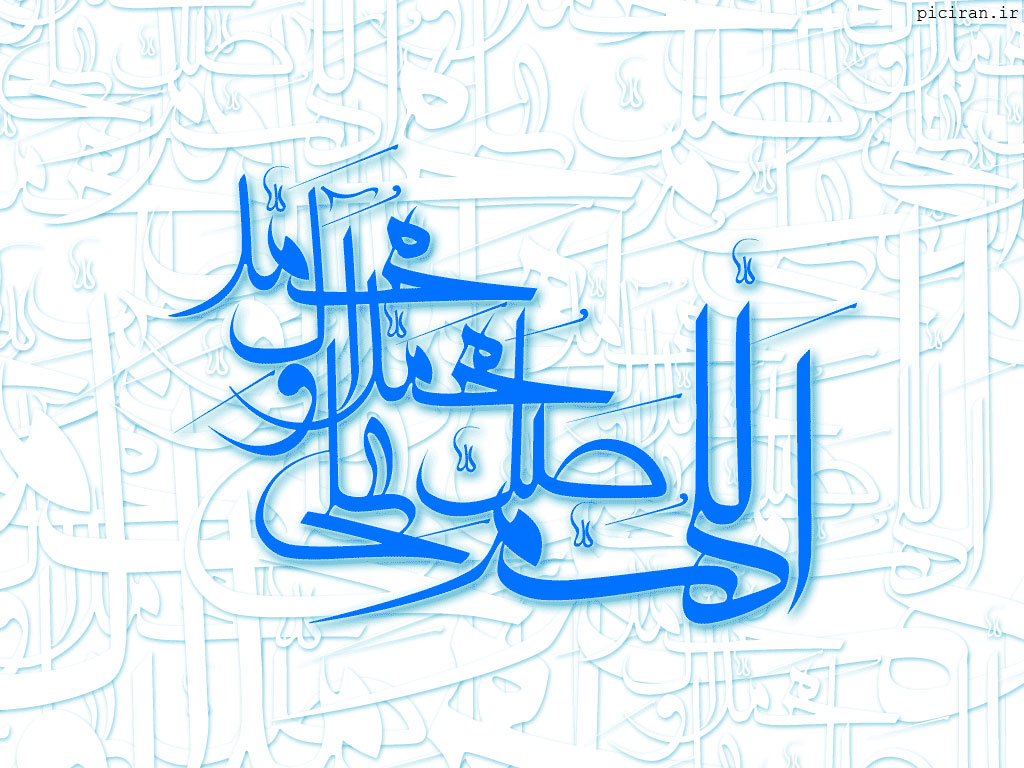